Evolution of Financing Options
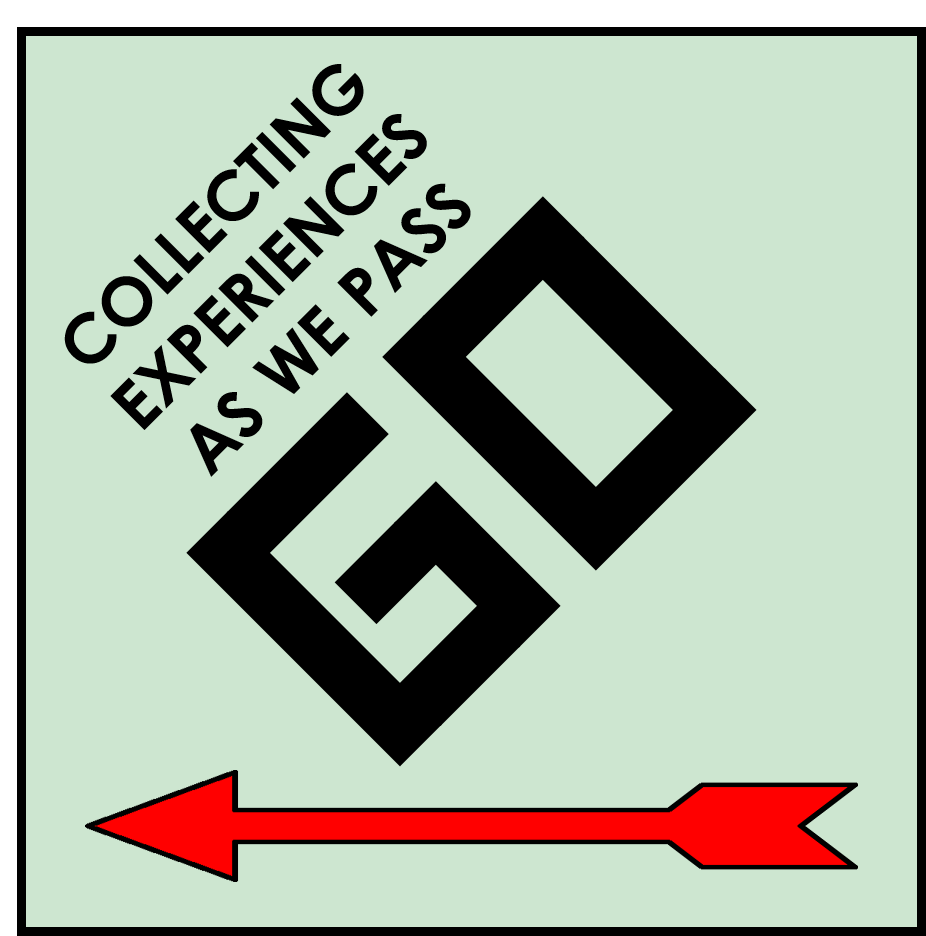 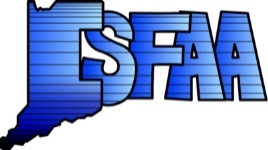 Winter Conference 2017
Borrowers’ Student Loan Debt is Increasing
Student loan debt has exploded over the past decade, climbing to more than $1.2 trillion and becoming the largest consumer liability after mortgages.
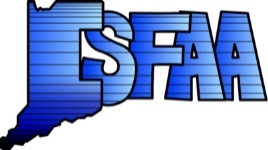 Gap Funding Choices
The cost of attending college continues to go up. 
Many students and their families need assistance in understanding how to cover their “Gap Costs”  after receiving all of the free money, work-study, as well as low cost federal student loans.
In this session, we will discuss different ways of working with families to cover this gap, as well as give you some ideas for offering your families many options going forward.
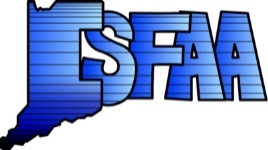 [Speaker Notes: So, it will come as no surprise to you that College costs a lot of money…I know that, because I have a senior in high school right now and I am learning all about how much that initial check will be that I have to write if he lives in the dorm or not…
You know also that many students and families need help in addition to the money they will received from filling out the FAFSA, and so today we are going to discuss this gap financing, the options available, and ideas about their choices and options while navigating this process of paying for college.]
Shopping Around for the Best Deal
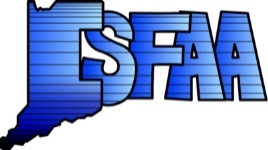 [Speaker Notes: Most parents and students don’t work in the financial aid industry and so they may not know what the best options are…so they look at a car loan, home equity loan or credit card before thinking about student loans.]
Education Pays
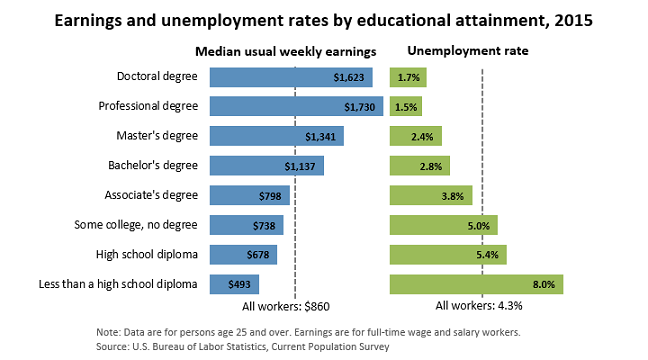 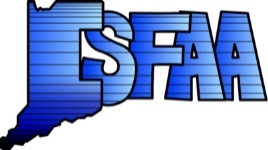 Sources: Bureau of Labor Statistics, Current Population Survey
Data are for age 25 and over, earnings are for full-time wage and salary workers
Pay for College is a Partnership
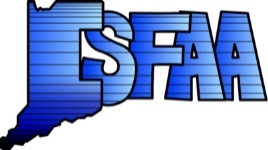 [Speaker Notes: So how does an individual family go about finding a solution to the college problem?  By understanding your resources and arming yourself with good information to create a partnership between parents, students, government incentives and the schools themselves. 

It is critical that students take ownership of the process and understand what resources they have available to them in order to direct their college search.  

The good news is, we can help you. By understanding your families priorities and putting together a solid college plan that includes understanding your estimated EFC, the historical need-met and gift-aid ratios for an appropriate list of schools, and how to coordinate your resources to pay for them, you can figure this out! … But you don’t need to do it by yourself.]
Understanding Different Costs
Help your families understand what your different college/university costs are:
	
Direct costs 
Tuition
Fees (technology, campus fees, etc.)
On campus room and board/meal plan
Indirect costs
Books and supplies
Equipment (art fees, athletics, computers, etc.)
Transportation (travel to and from school)
Personal living expenses (pizza, movies, etc.)
Off campus room and board
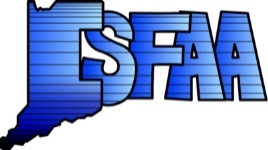 Understanding the EFC
What is it?
The Expected Family Contribution (EFC) from the filing of the FAFSA is an estimate of a family’s ability to contribute for college expenses over a 9 month period of time (2 semesters).
How do we explain it?
Families are expected to pay for college expenses to the extent they are able via savings, current earnings, and future earnings (student loans and tax credits)
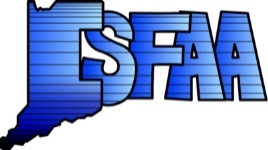 Affordability
Is this a question about sticker price or net price?
In considering affordability focusing on family income at the time students enroll in college is an inadequate method for defining affordability 
Is affordability a question about ability to pay or willingness to pay?
Does affordability change depending on the perceived value of the institution?
Does the public still believe that there is a social value to education for all?
Remember: college is more than a consumption good; 
it is an investment that pays off over time
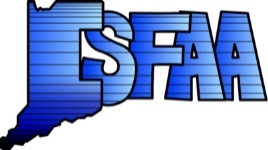 Admission/Financial Aid Best Practices
Provide sample worksheets that allow students to plan estimated costs, financial aid, and program indebtedness
Department of Education Shopping Sheet
Do not automatically package up to cost of attendance.
Do not automatically package PLUS
Require that students appeal if they need additional funding.
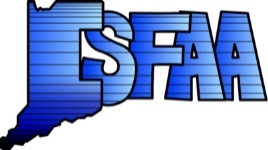 Unmet Need Gap
How do we explain unmet need gap?
How do we promote college savings?
How do we describe “Tuition Payment” plans
How do we describe/present Parent Borrowing Plans (PLUS) or Alternative Options?
Are there other Options?
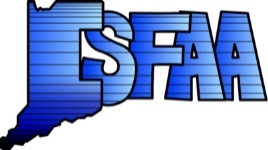 Non Traditional Ways Families Look to Pay
Home Equity
Line of Credit
Cash Out Refinance
Cash Value of Life Insurance
Additional Options
401K
ROTH IRAs and 529
There is NO substitute for Time! Do NOT jeopardize FUTURE to FUND Child’s College Education
**please consult tax professional for any tax implications**
For Students Borrowing Beyond Direct Loans There’s a New Conversation Forming ……..
Are federal loans really the best deal or the best way to borrow for my student and family? 

Financial aid officers will be challenged to review the offerings of private loans in comparison to Direct PLUS, Direct GradPLUS, Graduate Stafford and possibly home equity loans.

Prepare for the conversation with information.
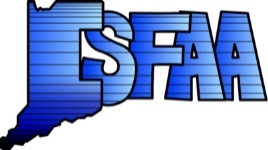 [Speaker Notes: Need to borrow for Expected Family Contribution (EFC)

Need to borrow to fill gap left over after financial aid is awarded

Student did not (or will not) apply for financial aid]
Families Need Help Understanding Their Options – the Financial Aid Office is Critical!!
Provide loan counseling – help your students and their families figure out HOW to evaluate their options
Know the market of private loan lenders and their products
Create a list, if you don’t have one, so you can talk about loan programs or you may be feeding your incoming students/families  “To the Wolves!!!!” (Internet)
Know why the lenders and their products are on your list
Provide a side by side comparison of options information: PLUS and private
Understand the basics of home equity and how it’s a different choice compared to PLUS and private loans
Advise families to create a “pros and cons” list for their situation
How much Debt is Reasonable and Affordable
Students (and parents) need to keep their total student loan debt in sync with income.
Families should consider their financial situation and the student’s future earning potential in his/her chosen field
Total student loan debt at graduation should be less than the annual starting salary and, ideally, a lot less.
If total debt is less than annual income, the borrower should be able to repay his or her student loans in ten years or less.
If total debt exceeds annual income, the borrower will struggle to repay the debt and will need an alternate repayment plan, like extended repayment or income-based repayment, to afford the monthly loan payments.
Parents should borrow no more for all their children than they can afford to repay in ten years or by the time they retire, whichever comes first.
How much should they borrow?
Families should consider their financial situation and the student’s future earning potential in his/her chosen field
How much is too much?
Only borrow what they think they can afford to pay back later
Monthly student loan payment should be no more than 10% of pre-tax monthly income
The total amount borrowed should not be more than expected annual starting salary

To help estimate future income potential, students can visit the US Department of Labor at www.bls.gov/oco/
[Speaker Notes: Two approaches are commonly provided by financial professionals to help find the right balance:
The monthly student loan payment should be no more than 10% of pre-tax monthly income.  For example, if a student expects to make $4,200 per month before taxed after graduation, the total monthly payment for all student loans should not exceed $420 a month.
The total amount borrowed (federal & private loans combined) should not be more than the expected annual starting salary.  For example, if the expected starting salary after college is about $60,000 , the student should borrow no more than that in student loans.]
Before Borrowing: Questions to Ask
Have you applied for financial aid?
  Has the student looked for outside scholarships? 
  What about a monthly payment plan and a loan?
   Are you considering home equity?
  Who will be doing the primary borrowing, parent or student?
  Should you share the borrowing?
  What affect does this have on other family plans?  
 Retirement?  
 Other children attending college?
What are short and long term goals of family, student?
  Is smallest monthly payment most important?
  Is lowest interest rate important?
  Are low origination fees important?
  Are tax benefits most important?
  What is your FICO Score? (myfico.com)
Counseling Tips
Work with families to understand the full cost of attaining the degree
Many families look at paying for college as an annual and not a multi-year exercise
Counsel students to be aware of the likely future earning power associated with their degree and program-of-study (and to borrow accordingly)
To help students estimate future income potential, direct students to the US Department of Labor at www.bls.gov/oco/ 
Some job search websites also offer salary calculators
Urge borrowers to exhibit responsible student loan borrowing using the 1-2-3 approach
Free money first
Explore federal student loans
Fill any remaining gap with private education loans, PLUS loans, tuition payment plans
Provide relevant and meaningful tools to your families educating them on the loan products available to them
A lender list can be an effective tool in communicating gap financing options to families
Provide a list of things for families to consider in making an educated decision
[Speaker Notes: Students and families need to consider the full cost of attaining a degree.  your earlier charts on defaults tie nicely into this message; a student who gets their degree is more likely to be employed and far less likely to default.  Too often, families look at paying for college as an annual, rather than multi-year, exercise.  Tools need to be available to help families look at the bigger picture.]
Additional Counseling Tips for Schools
Counsel students on responsible borrowing:  
Two approaches are commonly provided by financial professionals to help find the right balance:

The monthly student loan payment should be no more than 10% of pre-tax monthly income. For example, if a student expects to make $4,200 per month before taxes, the total monthly payment for all student loans should be no more than $420 a month. 
The total amount borrowed (federal and private loans combined) should not be more than the expected annual starting salary. For example, if the expected starting salary after college is about $60,000, the student should borrow no more than that in student loans.

Encourage student borrowers to access NSLDS (www.nslds.ed.gov) to locate the whereabouts (and loan amounts) of their federal student loans or their credit report for all loans. www.annualcreditreport.com
 Borrowers can find information about their private loans by pulling a credit report
Source: http://money.msn.com/saving-money-tips
QUESTIONS?
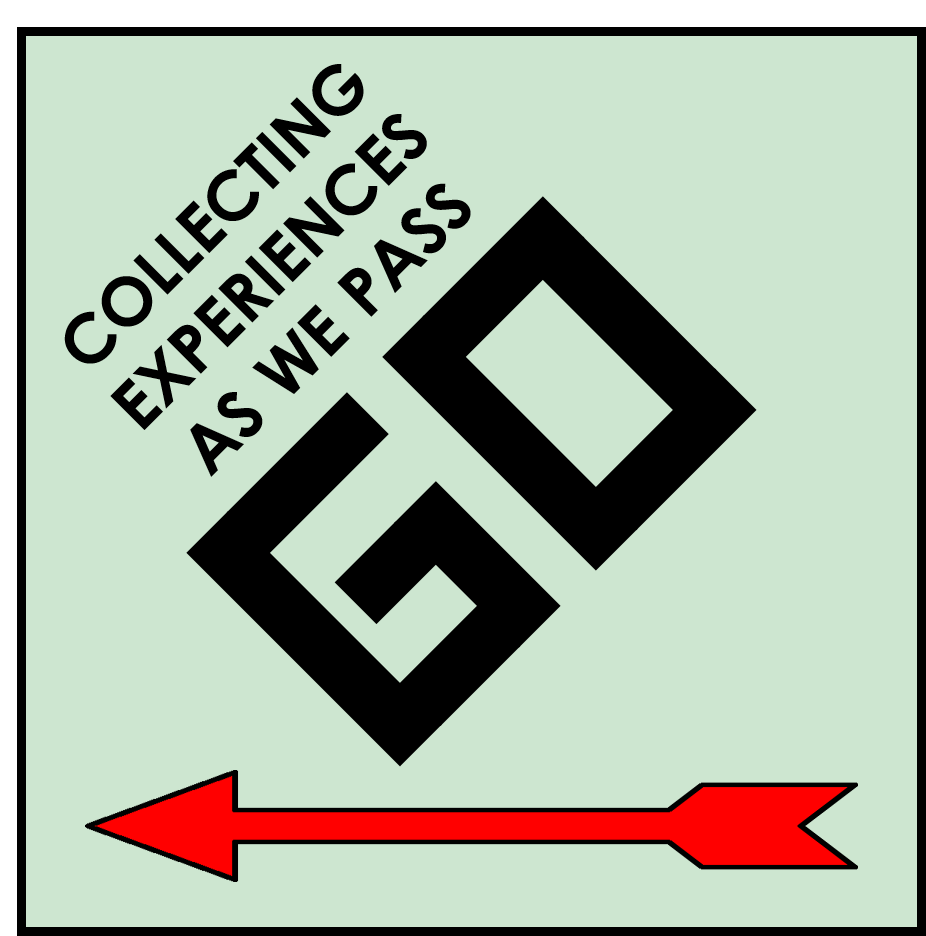 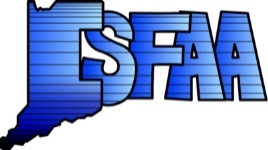